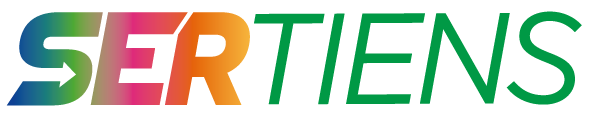 SISTEMA EDUCATIVO REGIONAL
[Speaker Notes: In this slide there is a background placeholder. Click to the small icon on the center of the slide and choose an image from computer. When add an image, you must sent it to back with Right Click on Image -> Send to Back -> Send to Back.]
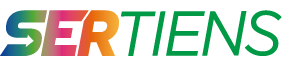 ¿Qué es
un Sistema Educativo?
¡Es TU SISTEMA DE EDUCACIÓN! Un conjunto de entrenamientos y herramientas para que puedas crecer en tu negocio de manera de reclutar más, vender más y retener a tus nuevos asociados.
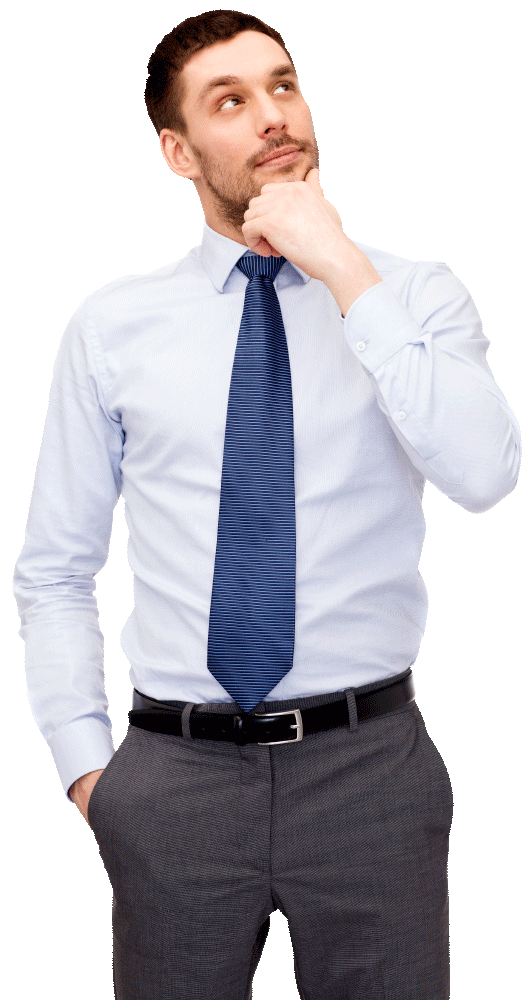 Es un programa personalizado para Distribuidores TIENS.
Se llama así: Sistema Educativo Regional de Tiens (SERTiens)
[Speaker Notes: In this slide there is a background placeholder. Click to the small icon on the center of the slide and choose an image from computer. When add an image, you must sent it to back with Right Click on Image -> Send to Back -> Send to Back.]
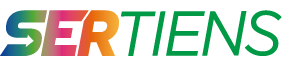 ¿Qué es SERTiens?
Es un conjunto de entrenamientos y herramientas:
Entrenamientos de desarrollo personal
Entrenamiento para tus Nuevos Distribuidores
Presentaciones de Negocio y de Producto
Eventos de Reconocimiento
Entrenamientos de negocio
donde escucharás los testimonios de Distribuidores como tú que han ascendido en la escalera del éxito.
donde les enseñaremos todo lo que necesitan para arrancar su negocio.
para que puedas llevar a tus prospectos y lograr una afiliación o venta.
que te brindará herramientas pasar al sgte nivel
para que llegues a ser un gran líder
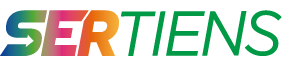 ¿En qué me beneficia SERTiens?
1
Puedes capacitarte y capacitar a tus afiliados con herramientas y técnicas comprobadas de éxito.

Tendrás la orientación de líderes exitosos y profesionales expertos en distintos temas, quienes te ayudarán en cada paso de tu desarrollo.

Te ayudará a perder miedos, ganar confianza y desarrollar tus habilidades personales y de negocio.

Te mantendrás enfocado, motivado y orientado a resultados.
2
3
4
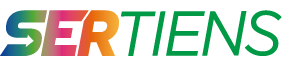 ¿En qué me beneficia SERTiens?
Te convertirás en un networker profesional, adquiriendo herramientas que te darán una formación global.

Te ayudará a levantar tu negocio y generar mejores ganancias de manera rápida.

Te dará herramientas para cumplir tus sueños en el menor tiempo posible. 

Te ayudará a uniformizar conceptos, duplicar la información y tener a tu organización
5
6
7
8
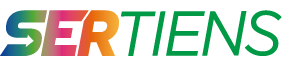 ¿Quiénes deben participar?
Este un SISTEMA en el que debes participar TÚ 
y TODA TU ORGANIZACIÓN.
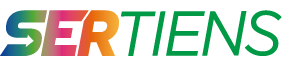 Formación Global
Producto
Negocio
El Sistema SERTiens busca que desarrolles tus habilidades en 03 aristas, teniendo una formación completa e integrada.
Desarrollo Personal
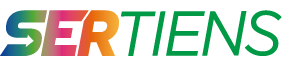 Five Reason Why Choose Us ?
¿Qué incluye?
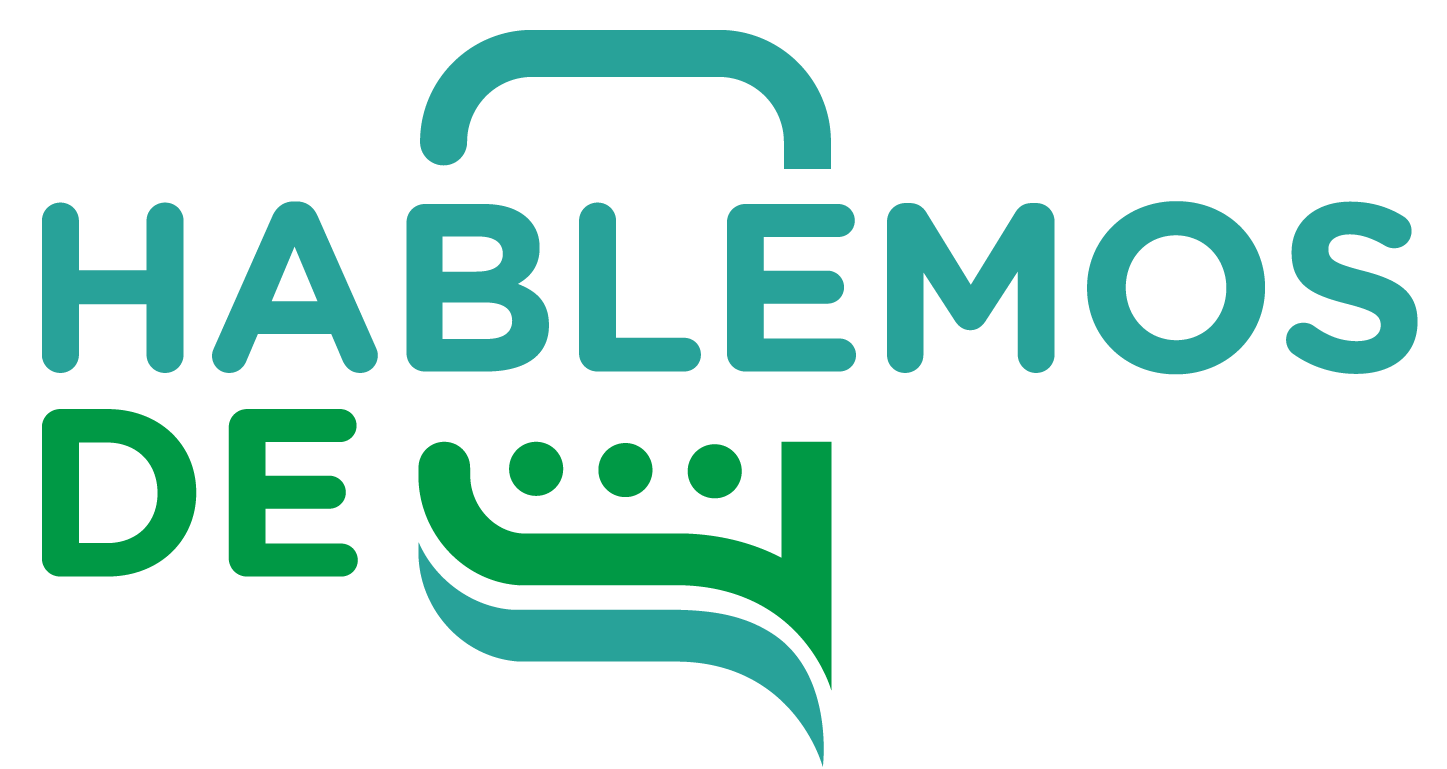 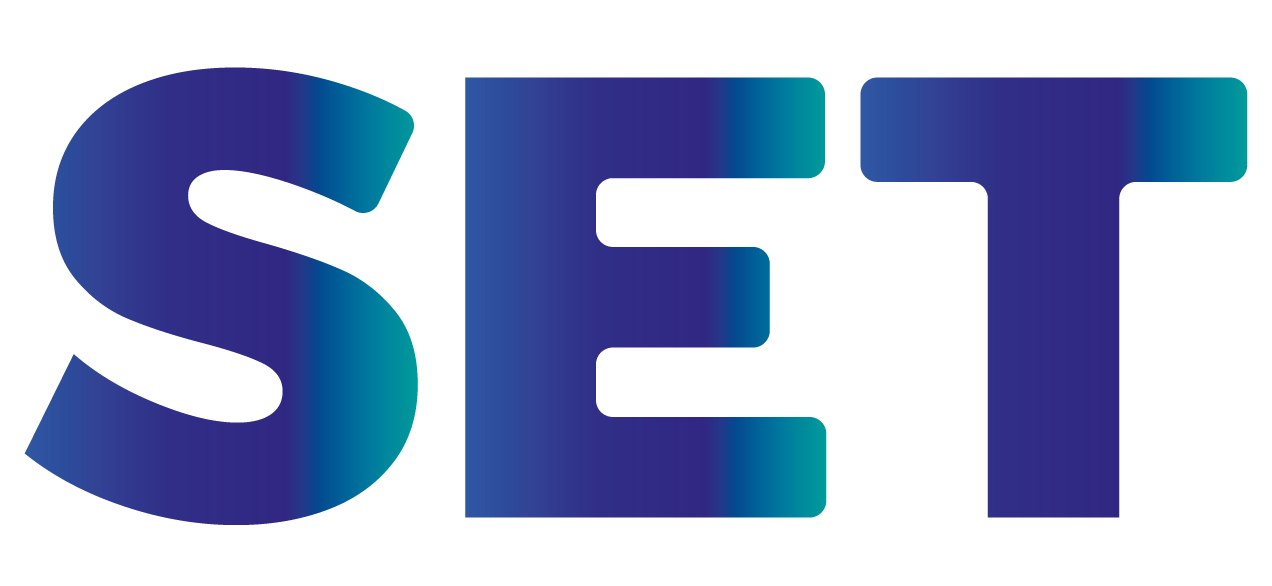 SERTiens es un SISTEMA enfocado en el desarrollo de tu máximo potencial.
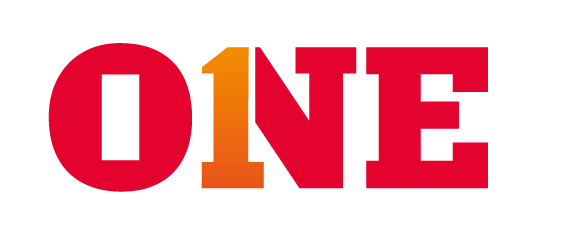 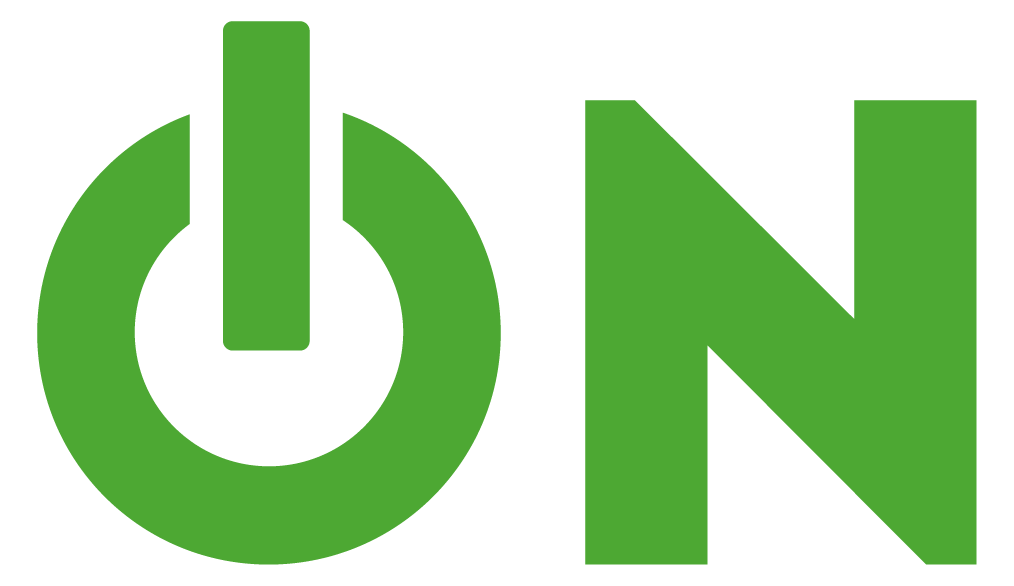 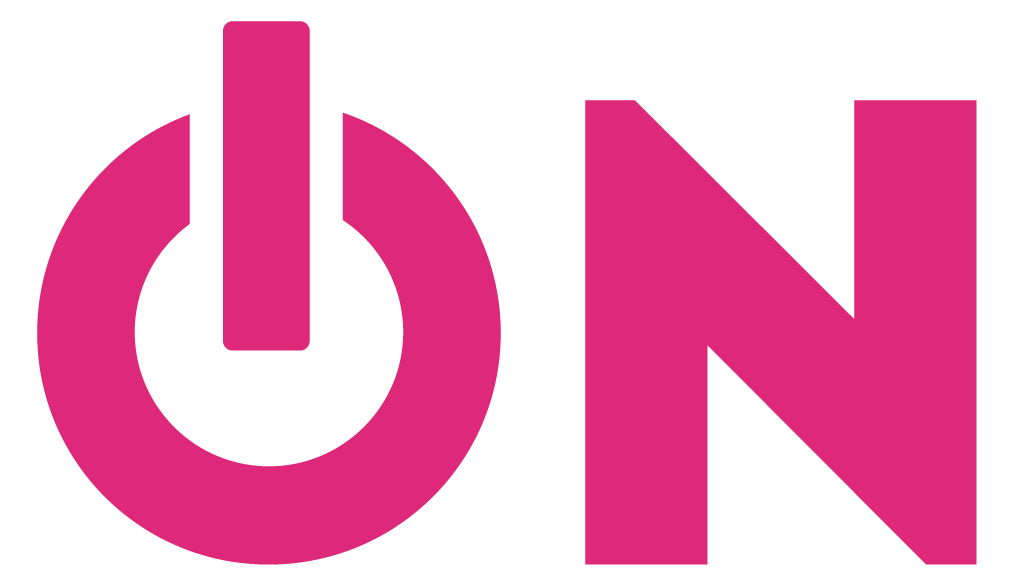 [Speaker Notes: In this slide there is a background placeholder. Click to the small icon on the center of the slide and choose an image from computer. When add an image, you must sent it to back with Right Click on Image -> Send to Back -> Send to Back.]
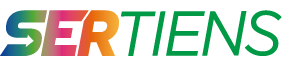 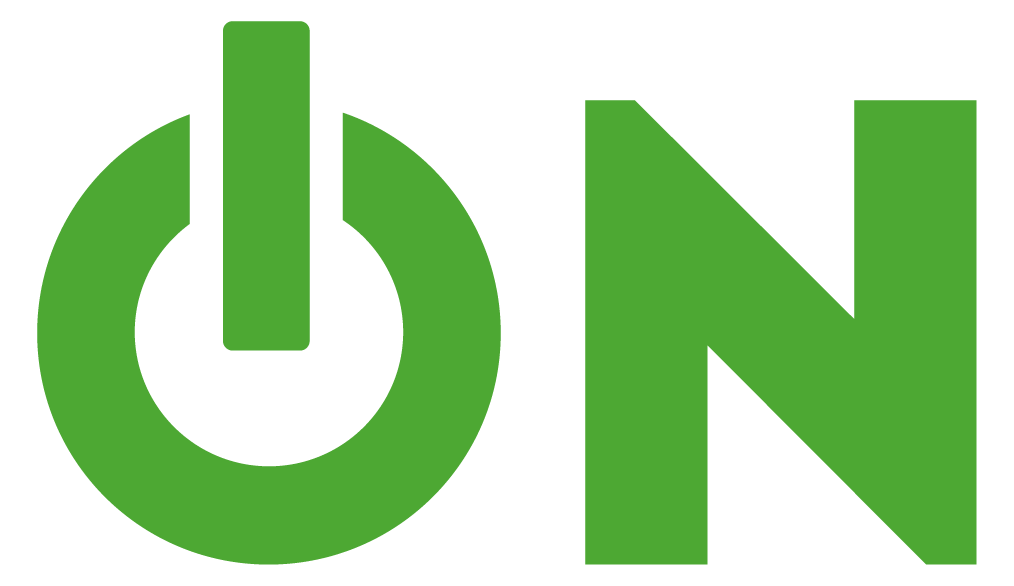 PRESENTACIÓN DE PRODUCTO
Presentación de uno o más productos Tiens a potenciales clientes o prospectos.
¿QUÉ ES?
Lleva clientes actuales para que te compren otros productos.
Lleva potenciales clientes para que conozcan los productos TIENS.
Asiste tu a TODAS las presentaciones para que aprendas más de los productos y puedas presentarlos en tus reuniones uno a uno.
¿CÓMO ME AYUDA?
Asiste con tus prospectos, invitados, tus Distribuidores.
LA CLAVE DEL ÉXITO ES QUE SIEMPRE ASISTAS ACOMPAÑADO.
¿CÓMO PARTICIPO?
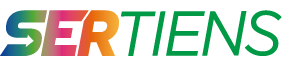 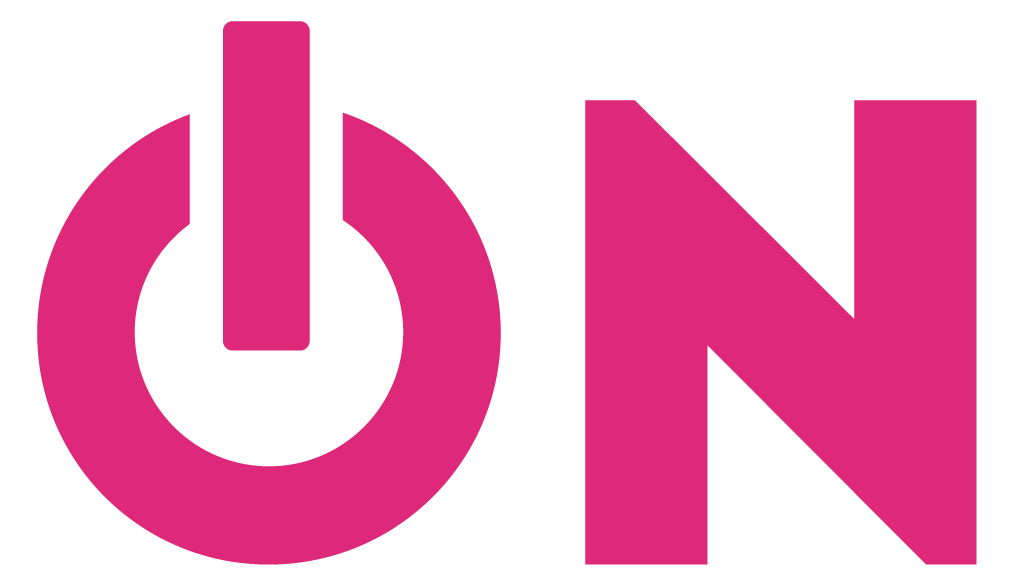 PRESENTACIÓN DE NEGOCIO
Presentación de uno o más productos Tiens a potenciales clientes o prospectos.
¿QUÉ ES?
Lleva clientes actuales que han tenido éxito con los productos. 
Lleva potenciales Distribuidores para que conozcan sobre la oportunidad de negocio TIENS.
Lleva a todas las personas que creas que necesitan un ingreso extra!
Asiste tu a TODAS las presentaciones para que aprendas a presentar la Oportunidad TIENS en tus reuniones uno a uno.
¿CÓMO ME AYUDA?
Asiste con tus prospectos, invitados, tus Distribuidores.
LA CLAVE DEL ÉXITO ES QUE SIEMPRE ASISTAS ACOMPAÑADO.
¿CÓMO PARTICIPO?
ORIENTACIÓN PARA 
NUEVOS EMPRESARIOS
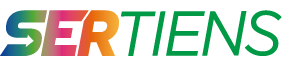 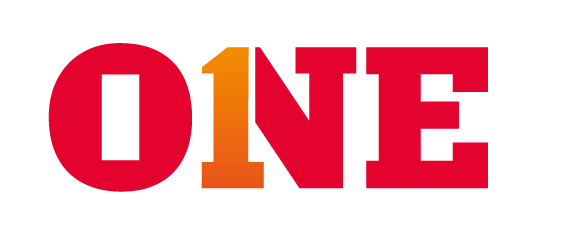 ¡Arranque rápido de Negocio! Entrenamiento de herramientas básicas y necesarias, para que los nuevos DIT puedan iniciar su negocio.
¿QUÉ ES?
Le da a tus nuevos afiliados información básica y estandarizada sobre los primeros pasos para iniciar el trabajo de venta y prospección.
¿CÓMO ME AYUDA?
Participa junto con tus nuevos afiliados en el ONE. Reúnete con ellos luego de las sesiones y ayúdalos a elaborar un plan de acción para sus primeros meses.
¿CÓMO PARTICIPO?
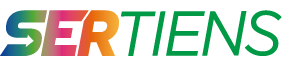 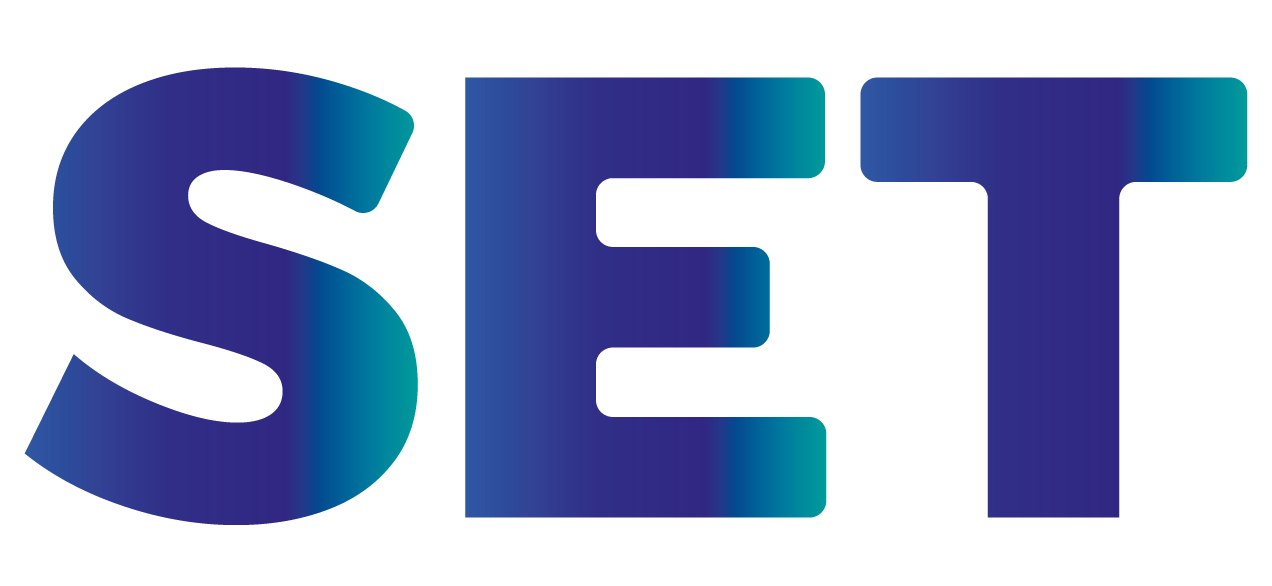 SEMINARIO TIENS
Entrenamiento para todos los DIT en habilidades que le permitan desarrollar y duplicar de manera más efectiva su negocio.
¿QUÉ ES?
Aprenderás herramientas de negocio y desarrollo personal, comprobadas por líderes de éxito, y entrenamiento de producto.
¿CÓMO ME AYUDA?
Asiste junto a todo tu equipo a las sesiones de la Escuela Tiens, según el cronograma compartido por Servicio al Cliente de tu país.
¿CÓMO PARTICIPO?
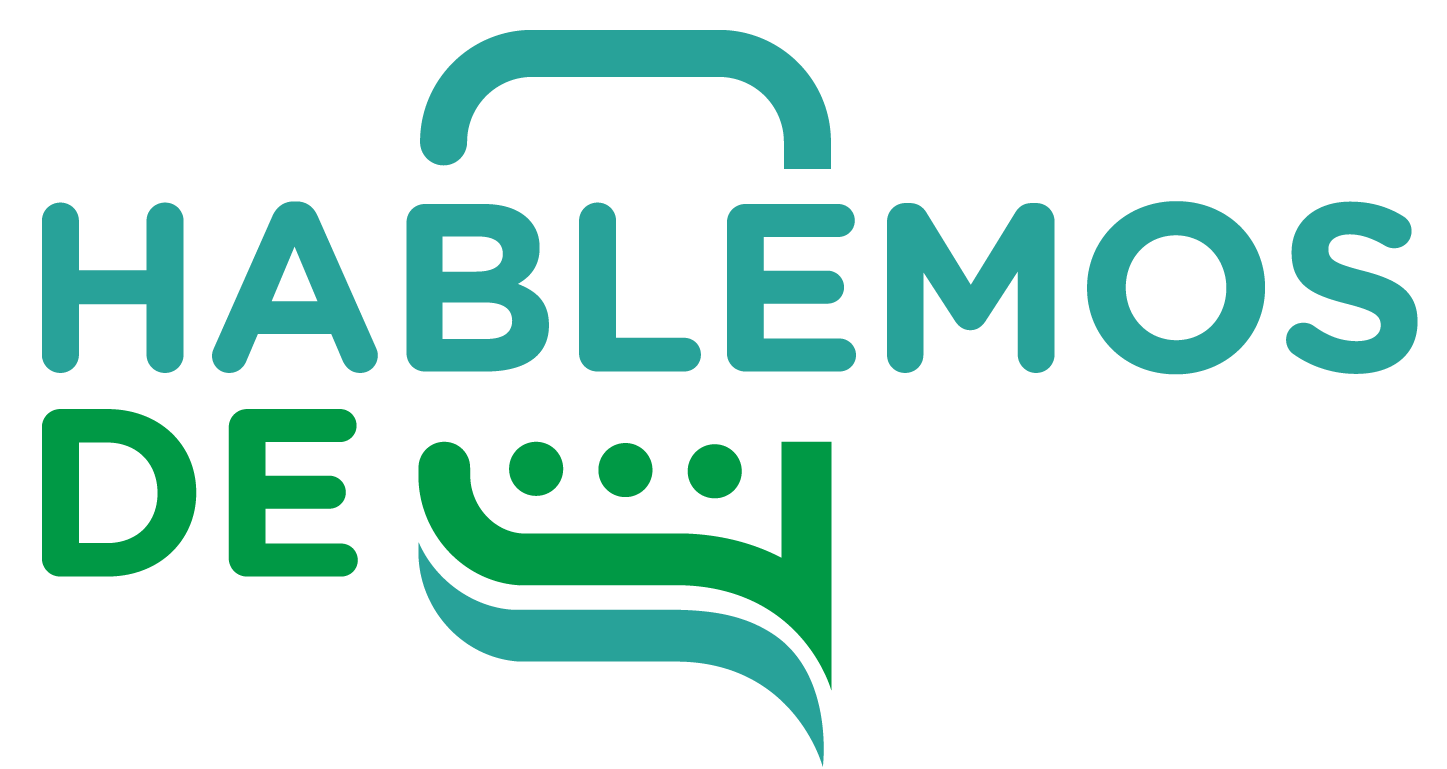 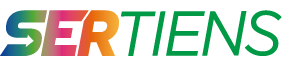 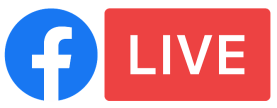 HABLEMOS DE…
Espacio de aprendizaje y diálogo en el que se conversará sobre un tema de interés, de la mano de un líder Tiens o invitado especial.
¿QUÉ ES?
Es el espacio ideal para hacer el primer acercamiento de tus potenciales prospectos o clientes a Tiens. Un formato distinto para resultados distintos.
¿CÓMO ME AYUDA?
Invita a tus contactos y se un participante activo durante la Transmisión en vivo, haciendo preguntas y dando tu punto de vista.
¿CÓMO PARTICIPO?
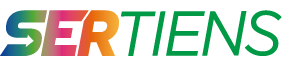 ¿Cómo asisto?
Durante el 2020, SERTiens se desarrolla de forma virtual, a través de la cuenta de Zoom de Tiens Región América.
Debes estar atento al cronograma semanal que se publica en el grupo Tiens Latam Distribuidores, para conocer los temas, oradores y contraseñas de la semana.
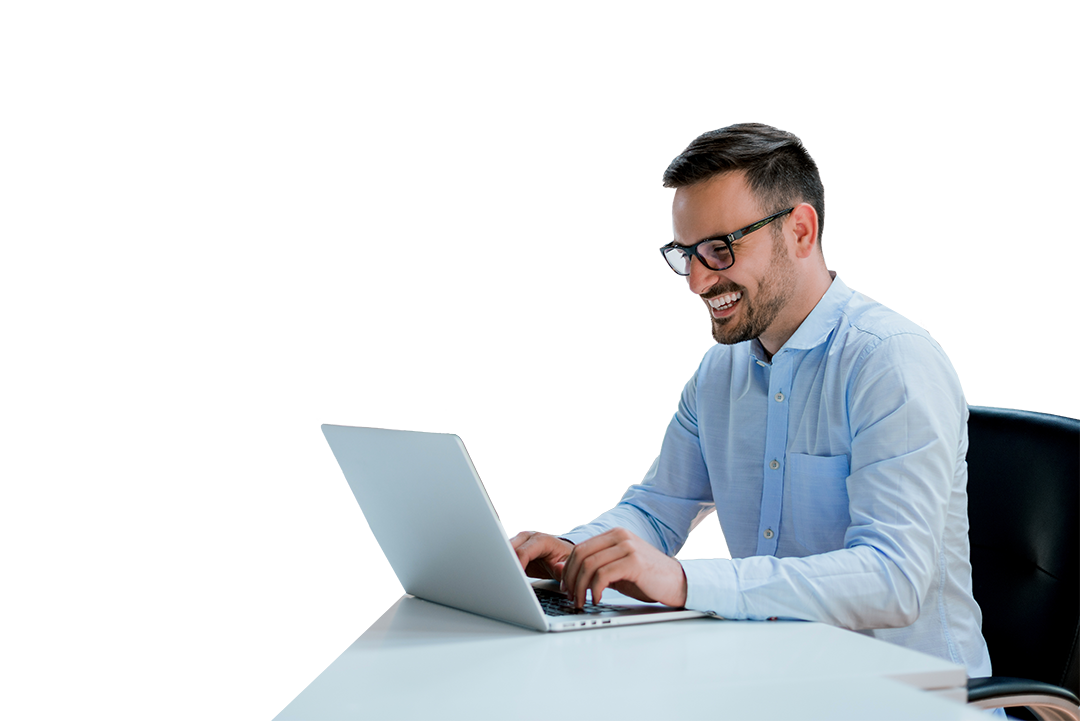 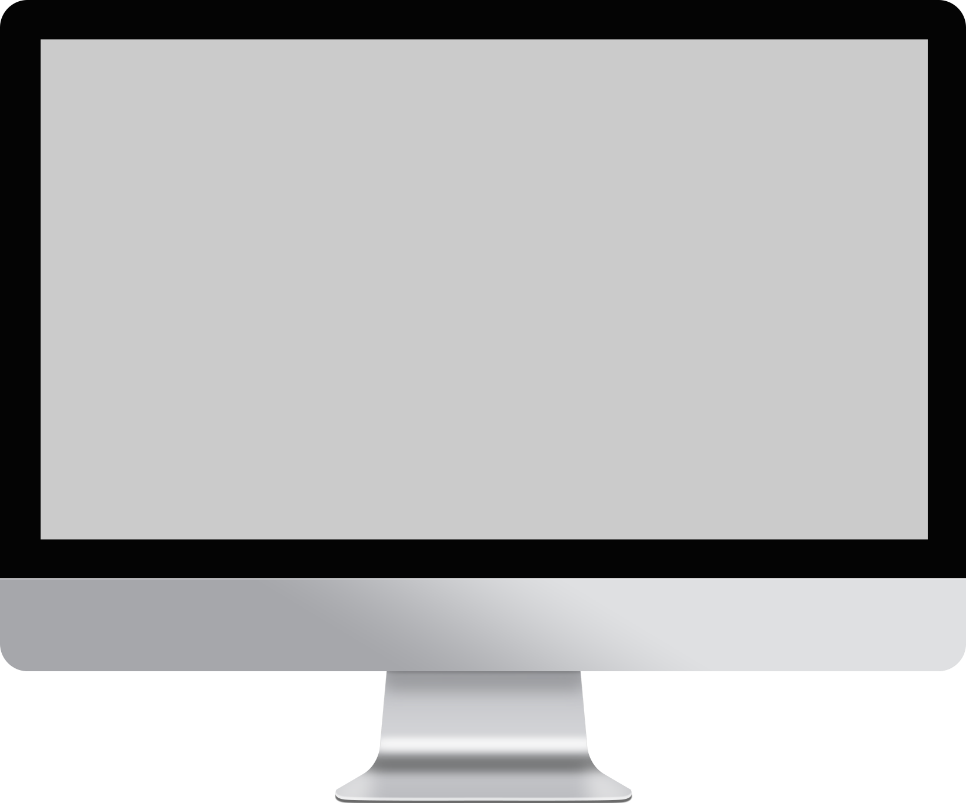 Ingresa a la sala 10 minutos antes de la hora, pues las sesiones empiezan puntual.
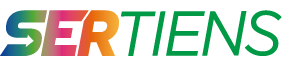 Conoce la estructura del SISTEMA
20
LUNES
JUEVES
MARTES
MIÉRCOLES
VIERNES
VIE
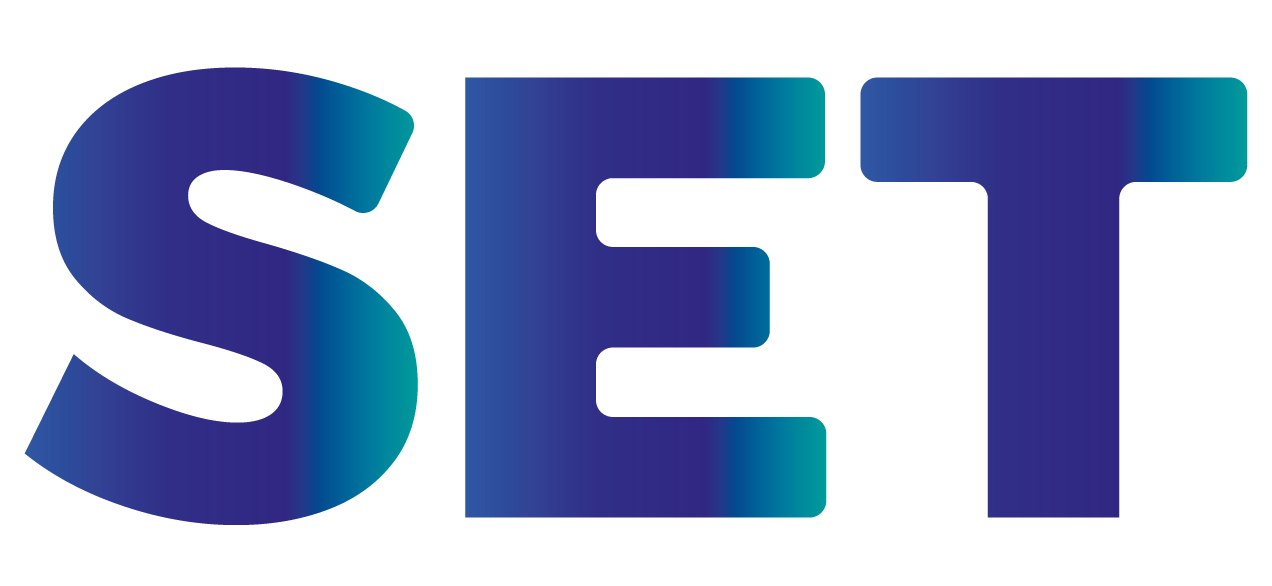 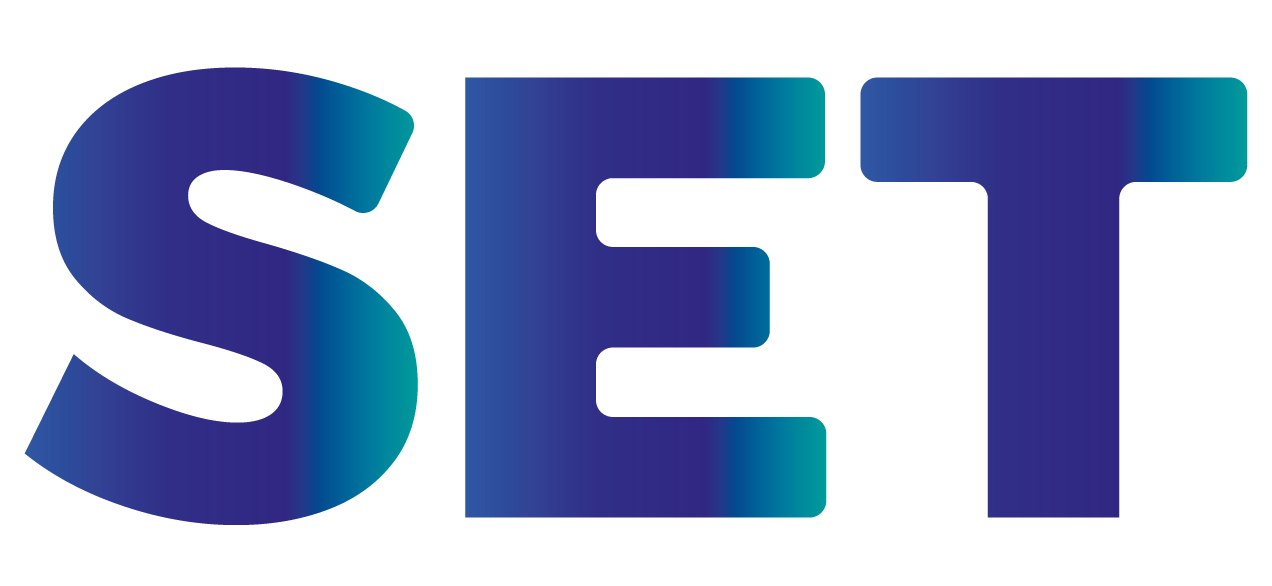 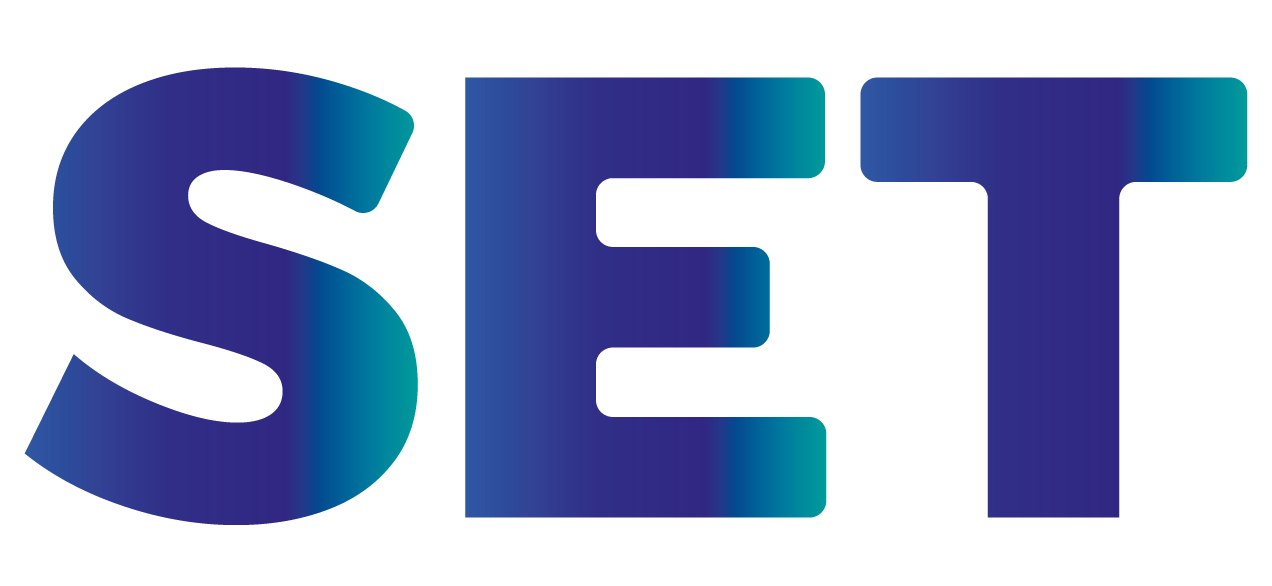 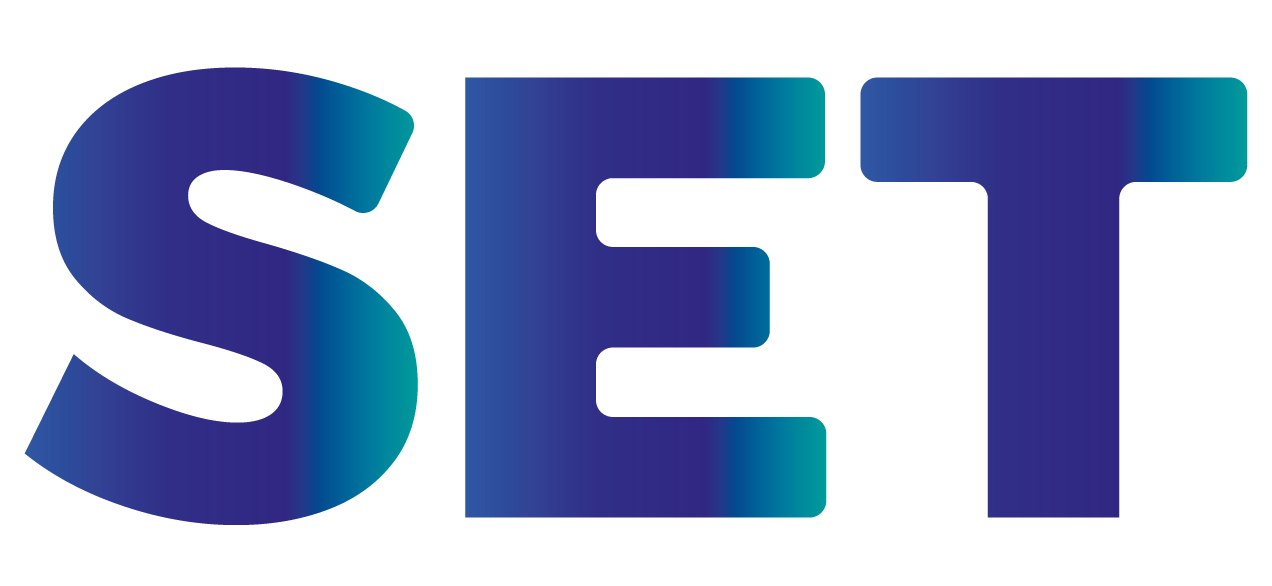 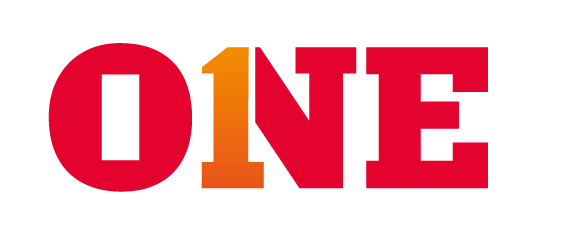 SEMINARIO TIENS
SEMINARIO TIENS
SEMINARIO TIENS
SEMINARIO TIENS
4:00 pm
PE, EC, CO, MX

5:00 pm
BO
HERRAMIENTAS DE NEGOCIO
NUEVOS EMPRESARIOS
HERRAMIENTAS DE NEGOCIO
HERRAMIENTAS DE NEGOCIO
APRENDE DE PRODUCTOS
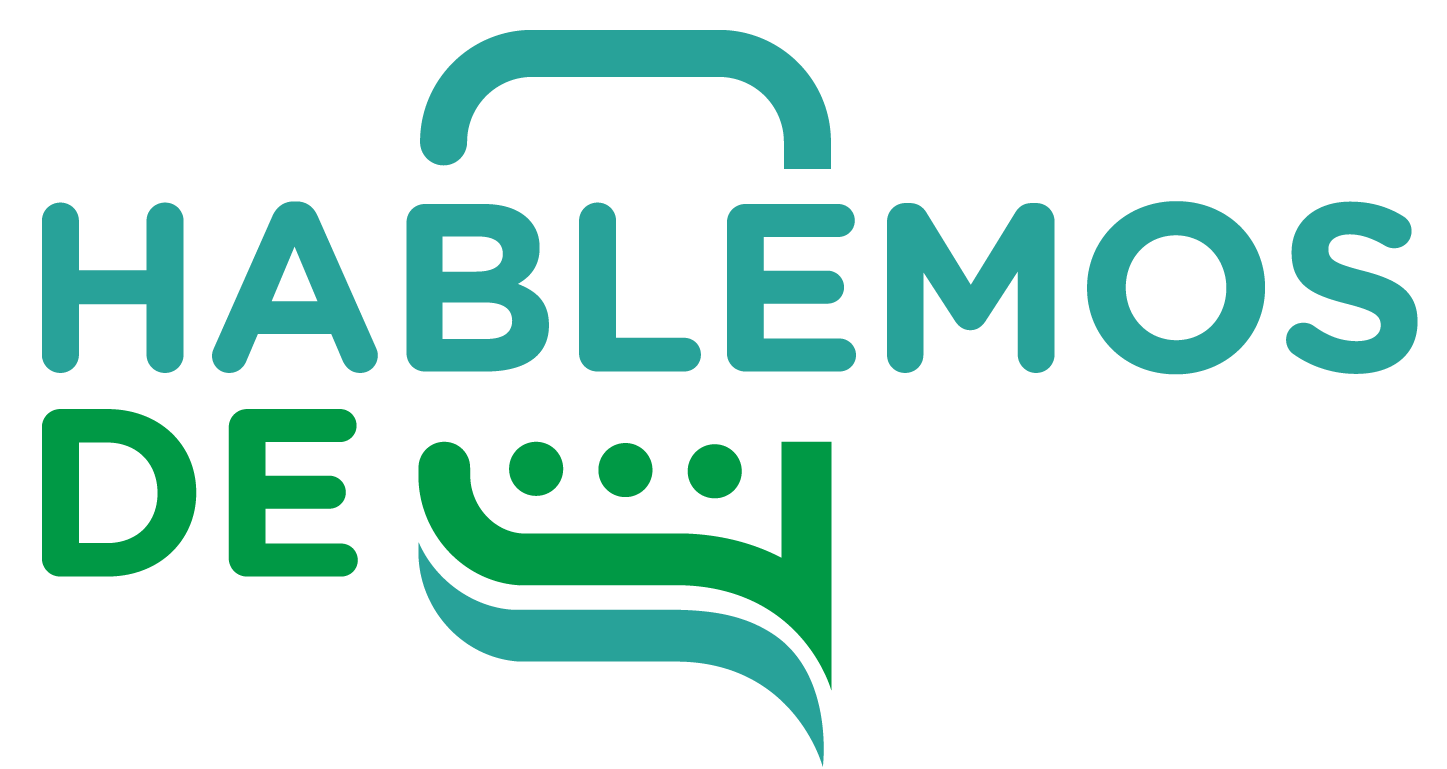 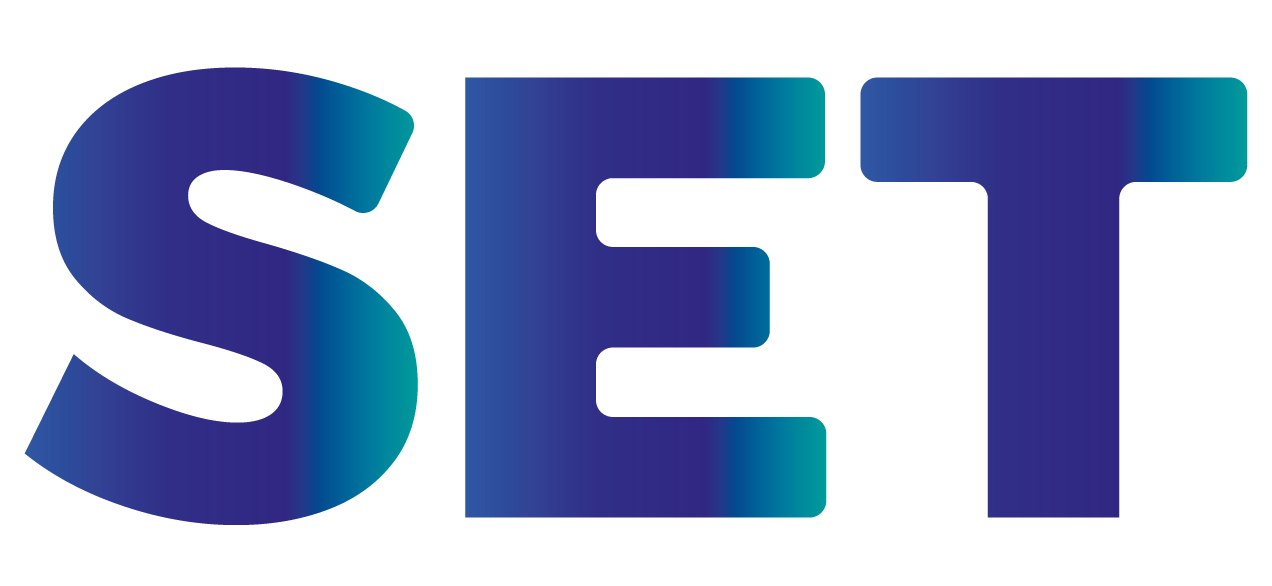 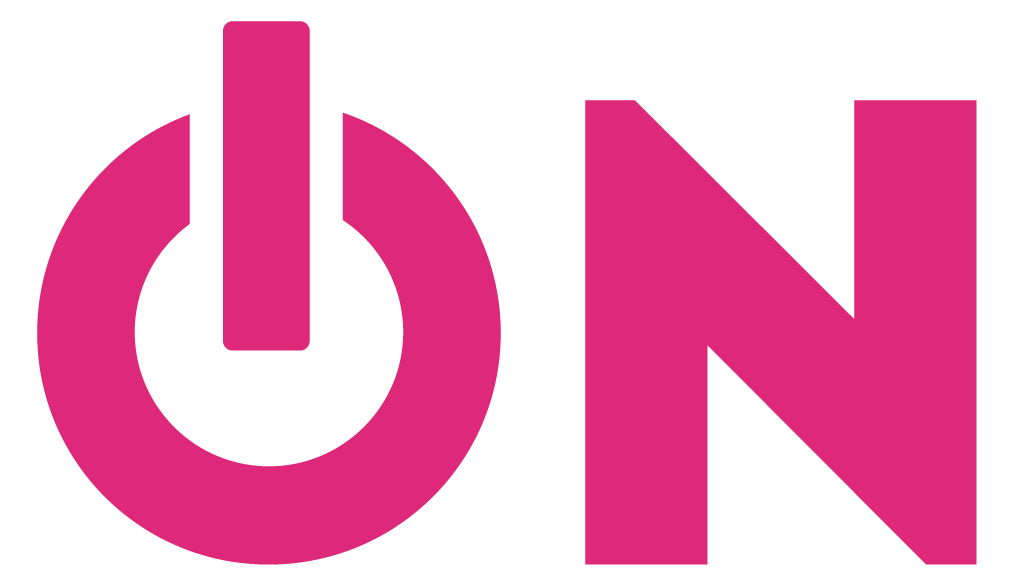 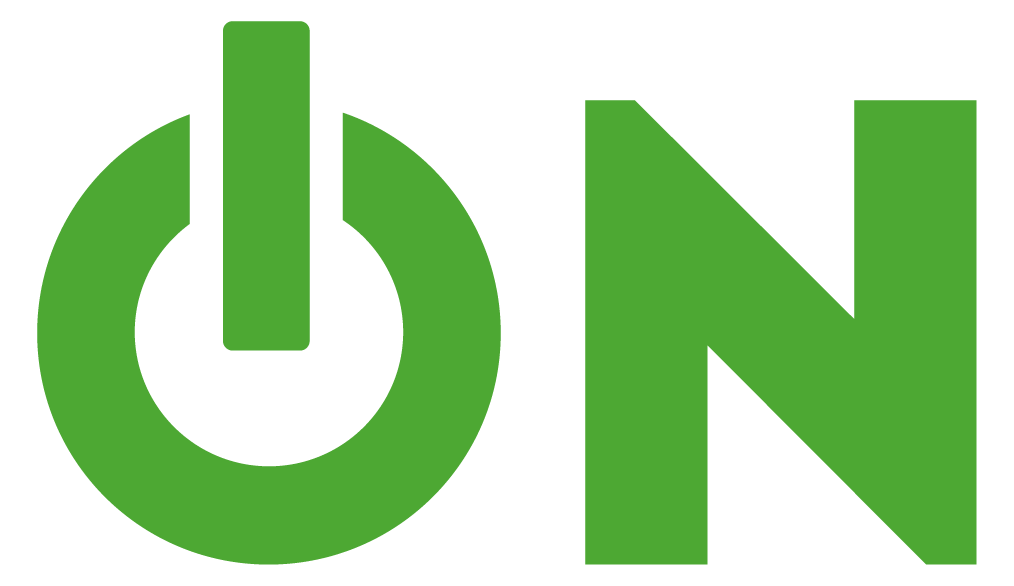 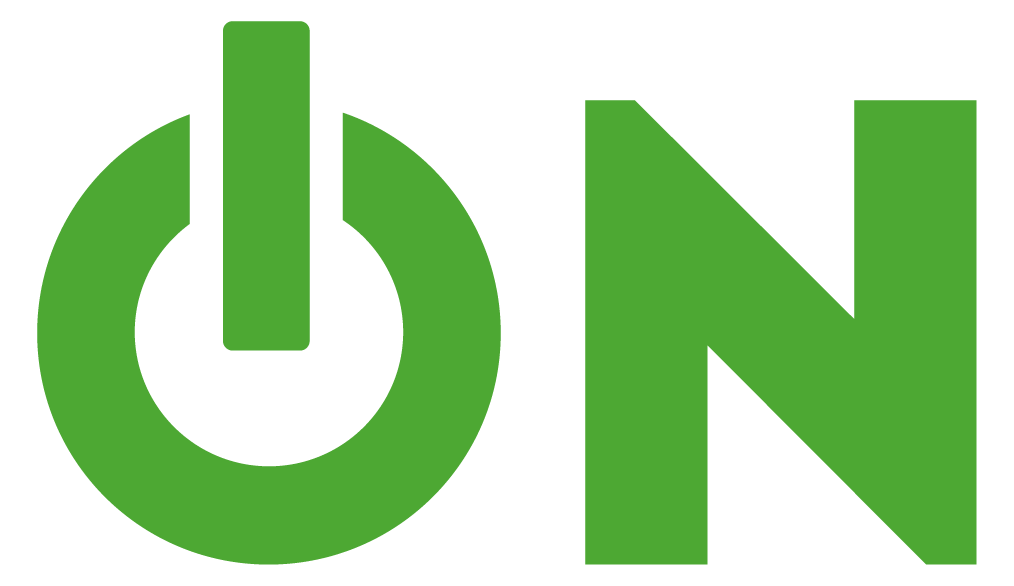 SEMINARIO TIENS
8:00 pm
PE, EC, CO, MX

9:00 pm
BO
PRESENTACIÓN DE NEGOCIO
PRESENTACIÓN DE PRODUCTO
PRESENTACIÓN DE PRODUCTO
DESARROLLO PERSONAL
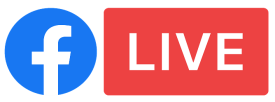 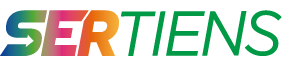 Y ADEMÁS…
[Speaker Notes: In this slide there is a background placeholder. Click to the small icon on the center of the slide and choose an image from computer. When add an image, you must sent it to back with Right Click on Image -> Send to Back -> Send to Back.]
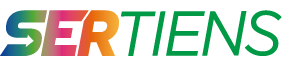 EVENTOS ESPECIALES
TARDE DE RECONOCIMIENTOS
ENTRENAMIENTOS
ESPECIALES
LIDERA 2020
Sesión mensual para reconocer a los lideres que han obtenido ascensos de estatus en el último mes. 

Escucha los testimonios de los líderes y motívate a seguir trabajando para lograr tus metas.
Talleres especializados, Escuela de Influencers, Train the Trainers, entre otros.

Califica según las bases de cada entrenamiento e inscríbete en el formulario correspondiente.
Evento virtual regional de 02 días, en el que te entrenarás con los mejores.

Inscríbete en el formulario para el día 1, e invita a todos tus contactos al 
FB Live el día 2.
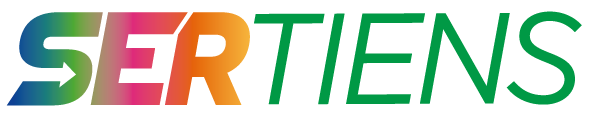 SISTEMA EDUCATIVO REGIONAL
[Speaker Notes: In this slide there is a background placeholder. Click to the small icon on the center of the slide and choose an image from computer. When add an image, you must sent it to back with Right Click on Image -> Send to Back -> Send to Back.]